Welcome
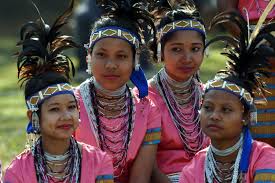 Introduction
Teachers Info

Abul kucher
Assistant Teacher, ICT
Bishowanathpur Salameia
Hossaina Dhakil Madrasha
Class Info

Class : Eight 
Subject: English  1st Paper
Lesson: ?
Time: 50 minutes
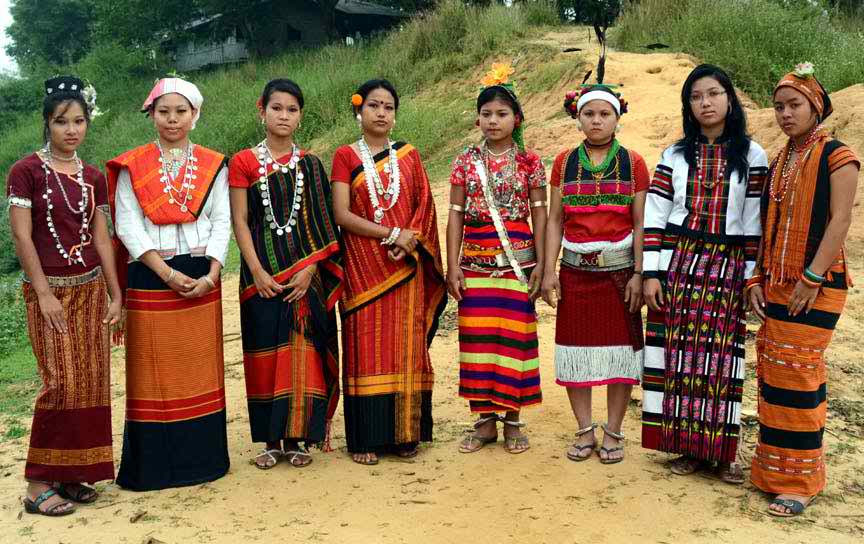 What can you see in these picture?
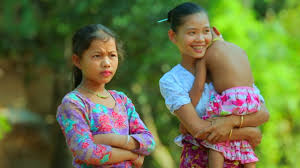 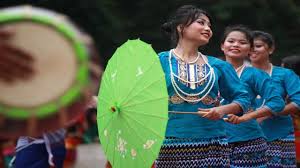 Who are they?
Our Ethnic Friend
After this lessons students will be able to…
 Identify their living districts,
explain about their foods,
write about the ethnic people.
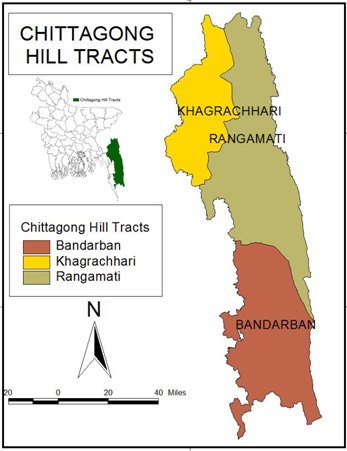 Living place
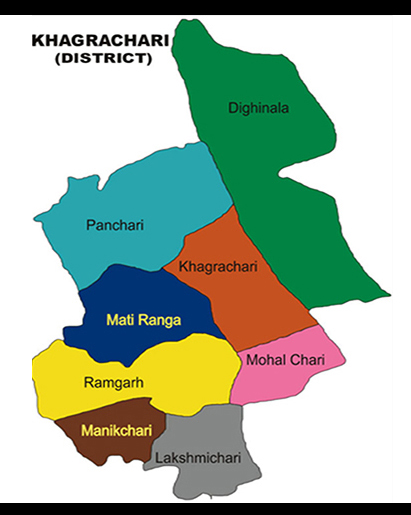 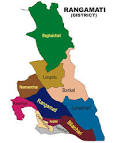 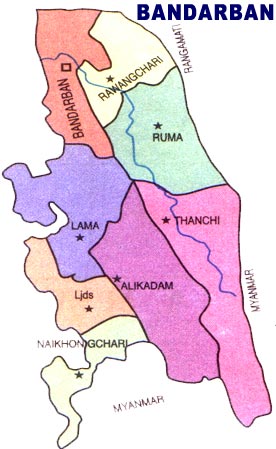 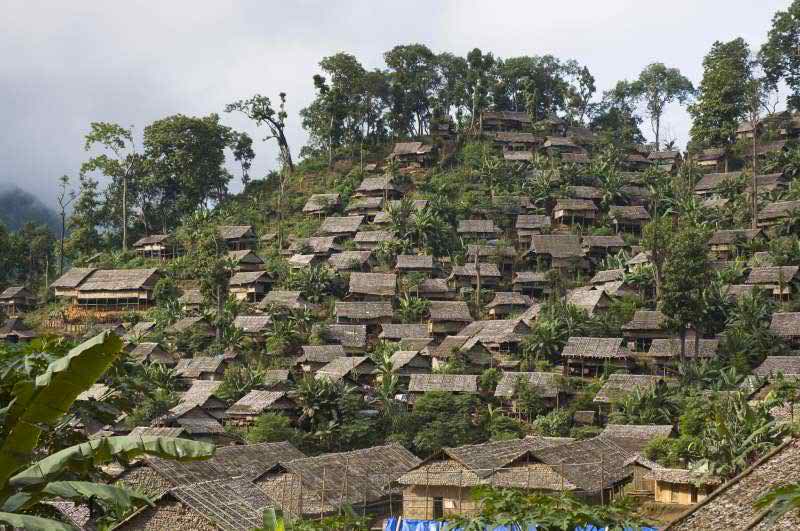 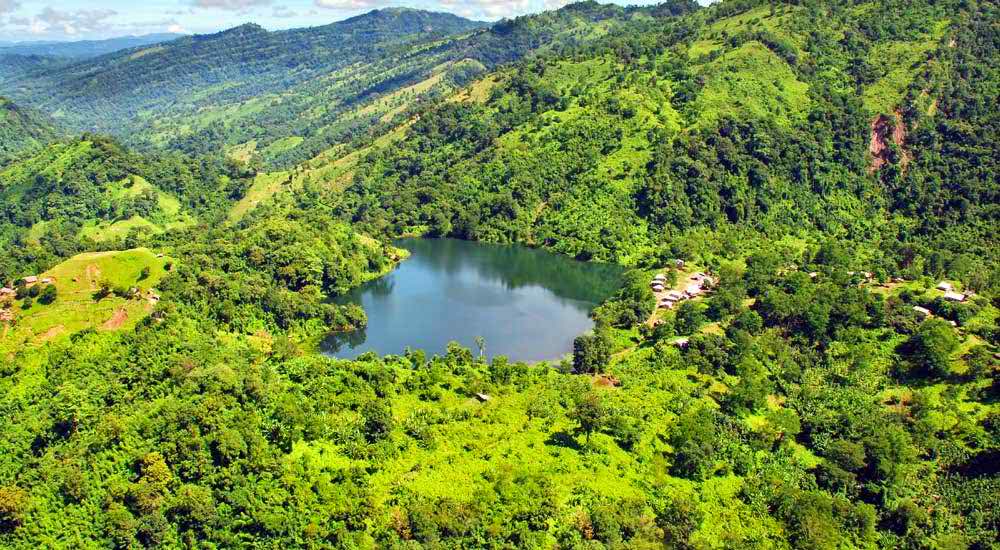 Forest area
Hills and rural area
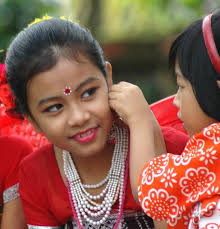 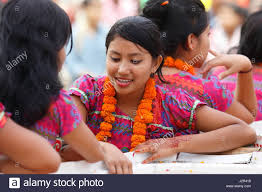 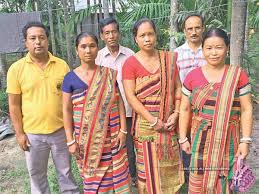 Tripura
(Sylhet)
Chakma
(Chittagong)
Marma
(Chittagong)
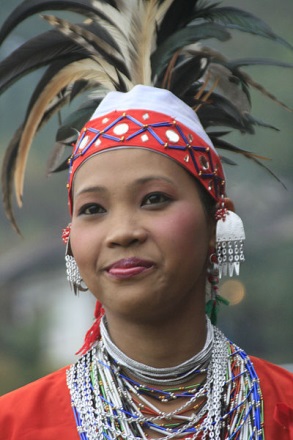 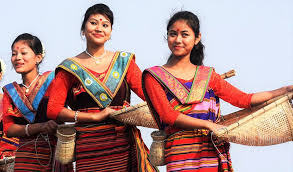 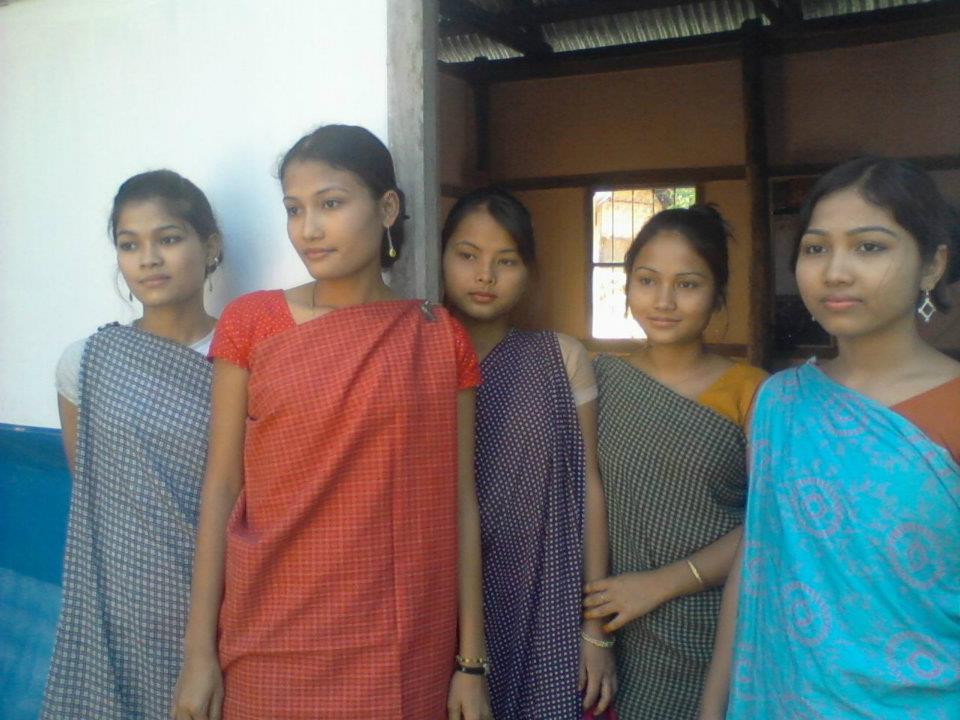 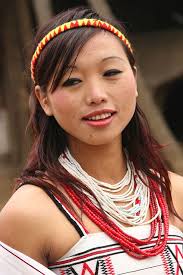 Garo
(Mymenshing)
Hajang
(Mymenshing)
Santal
(Rajshahi)
Khasia
(Sylhet)
Look at these pictures below
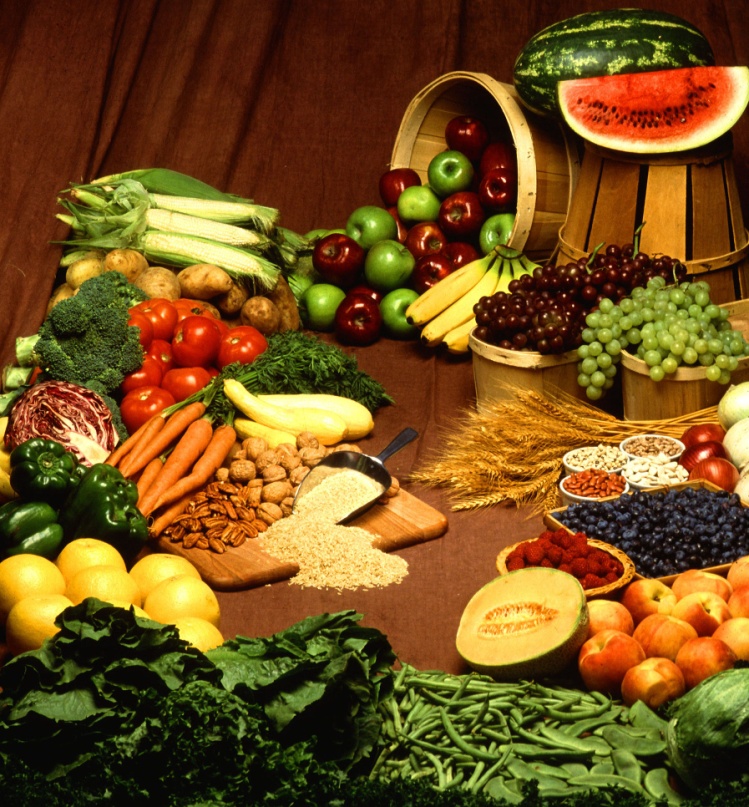 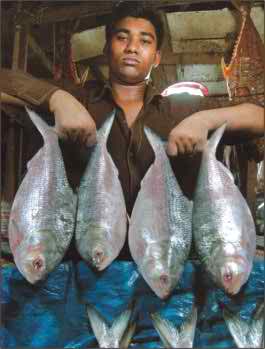 Vegetables
Fishes
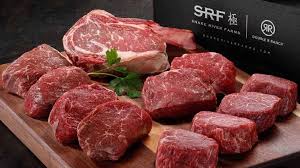 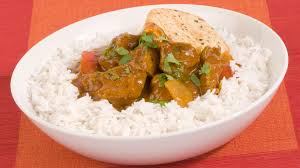 Meat
Rice and Curry
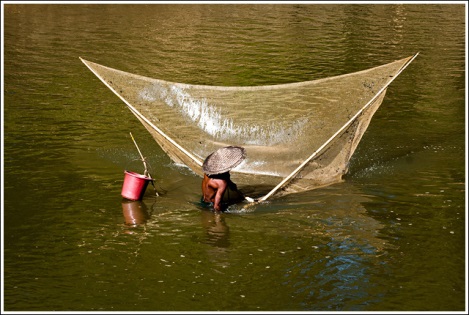 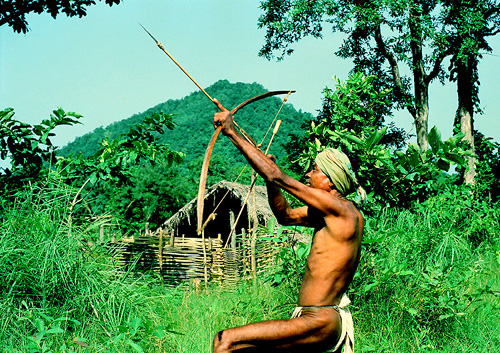 Fishing and hunting
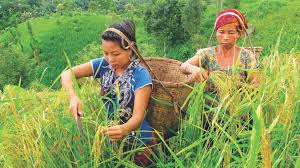 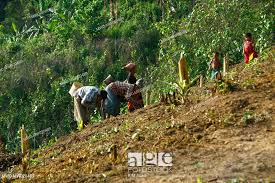 Jhum cultivation and sow seed
GROUP WORK
Explain about the Ethnic people’s food habits.
Homework
Write a short paragraph on Ethnic people.
Thank You